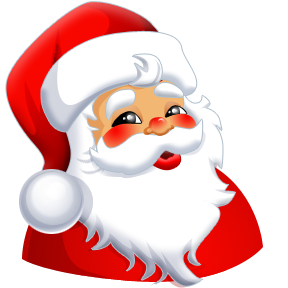 中華電腦學會  2008聖誕聯歡會
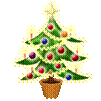 Photo by  Diannaoren 
Made by Gordon
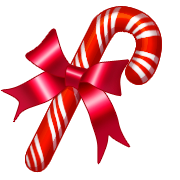 [Speaker Notes: 2008件12月18日黃棟製作〔郭華攝影〕]
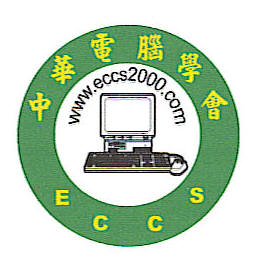 人逢佳節精神爽
月到中秋份外明
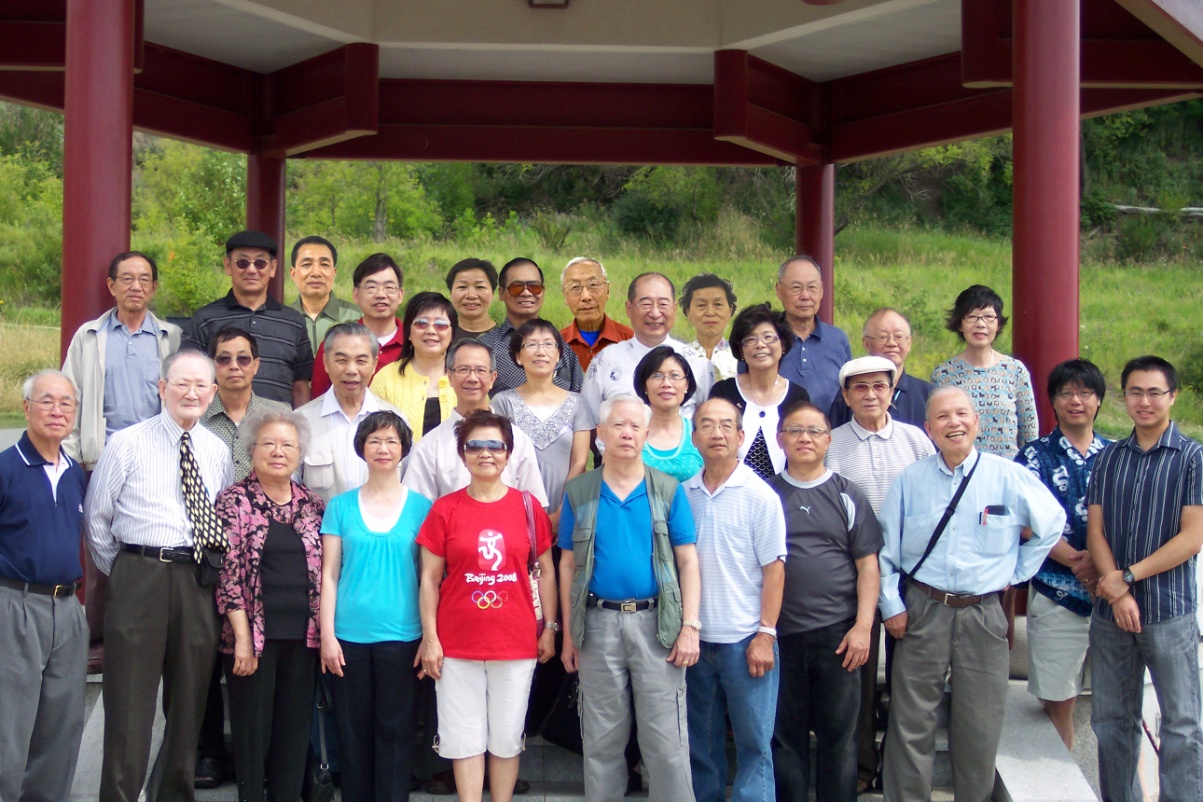 2008
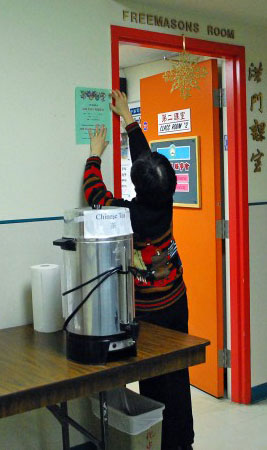 並賀新年吉祥
敬祝聖誕快樂
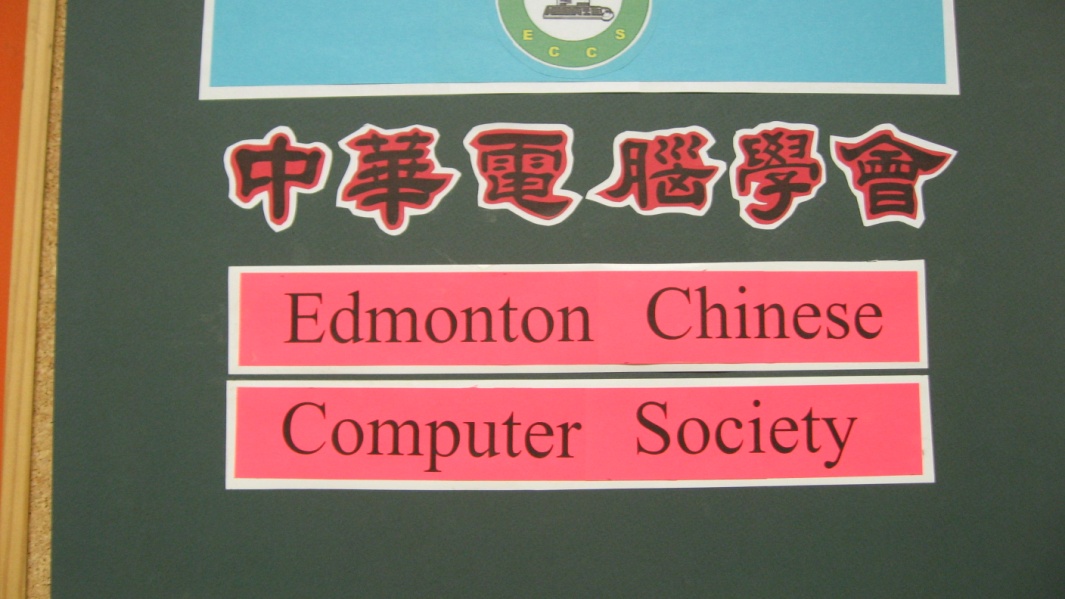 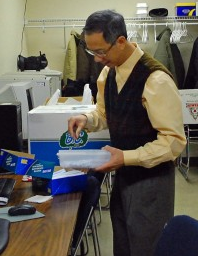 搬檯又搬櫈
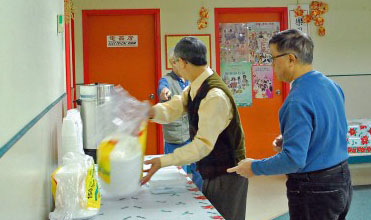 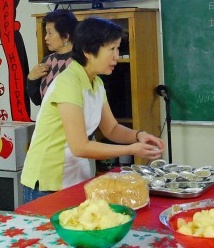 體力男人好   手工女人精
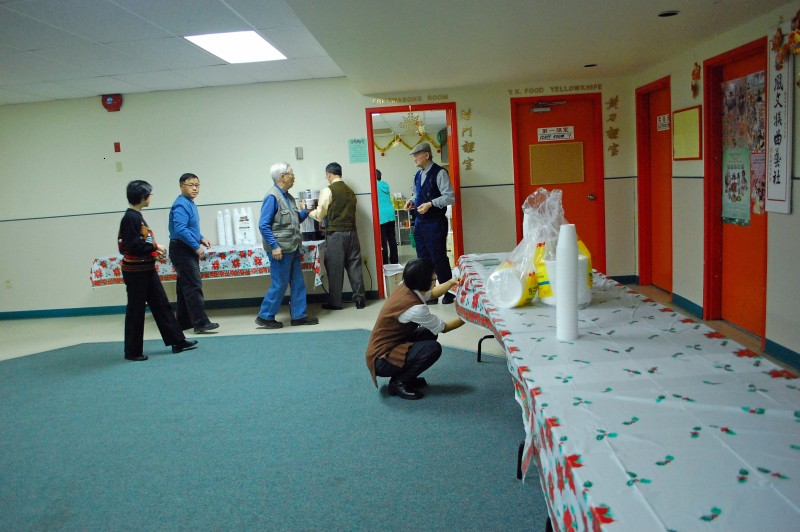 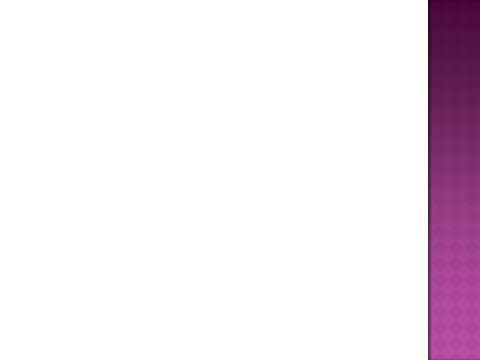 工作團隊進場
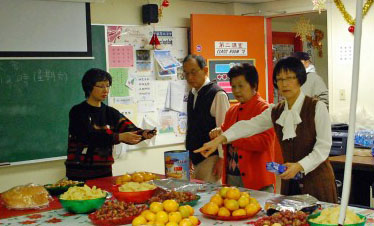 婦女是活動的骨幹
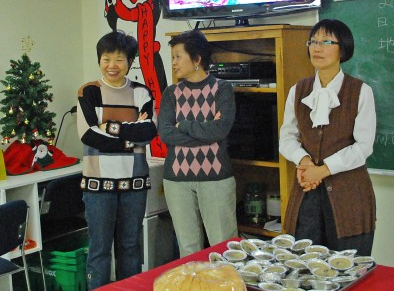 Welcome
 you
歡迎
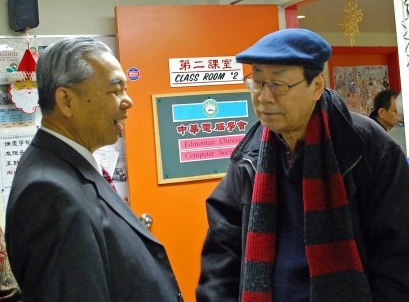 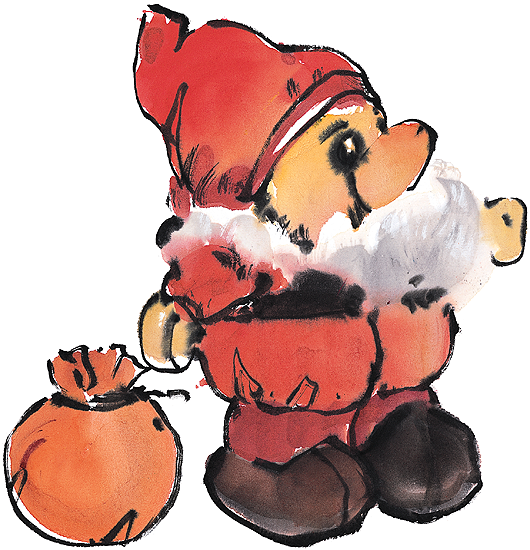 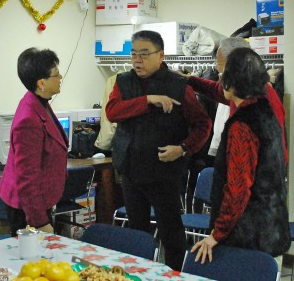 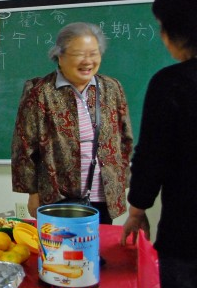 恭
祝
聖
誕
Merry Christmas
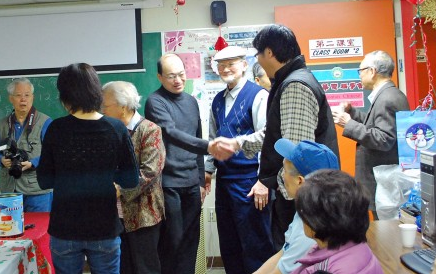 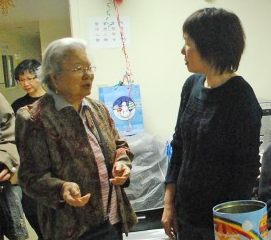 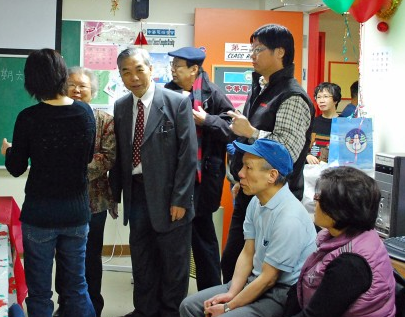 聖誕
快樂
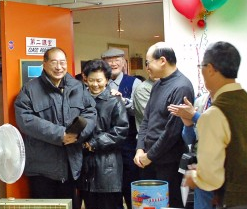 MERRY CHRISMAS
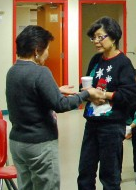 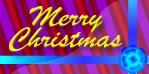 敬祝
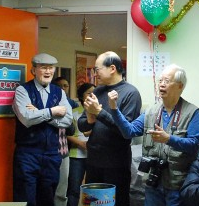 S 聖誕快樂
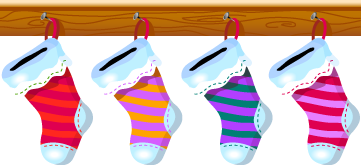 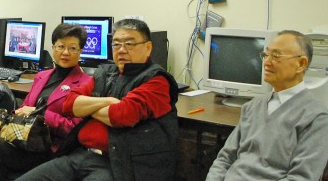 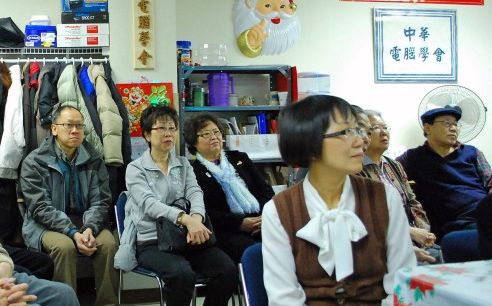 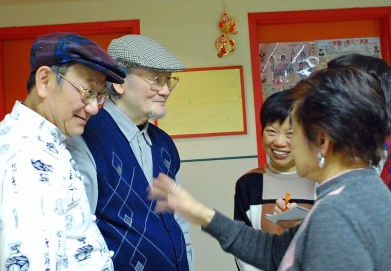 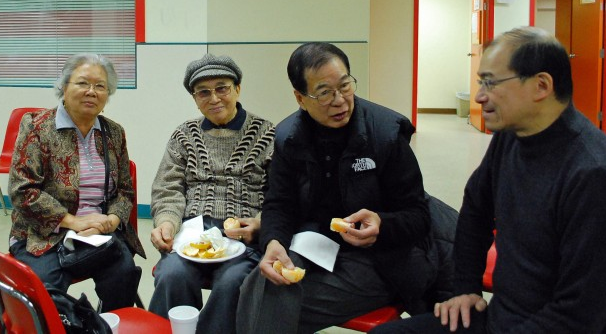 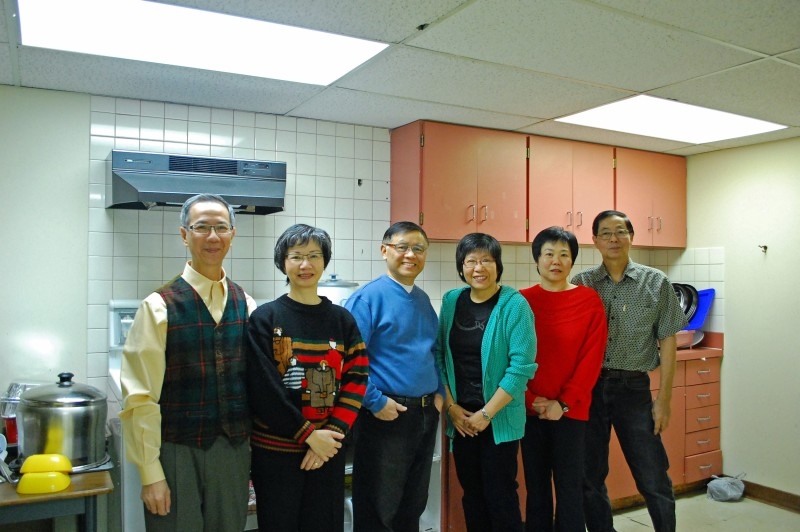 團
隊
廚
房
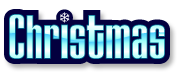 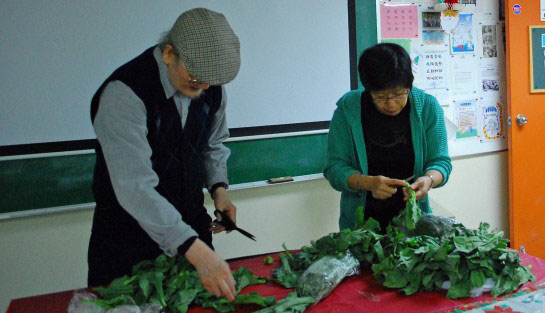 我乜都唔識做  唯有學下剪菜
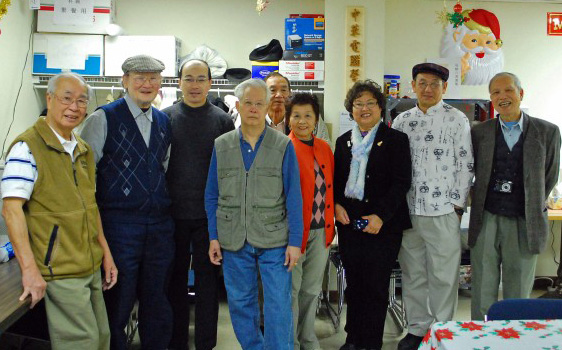 同中華文化中心領導們影番張相紀念啦
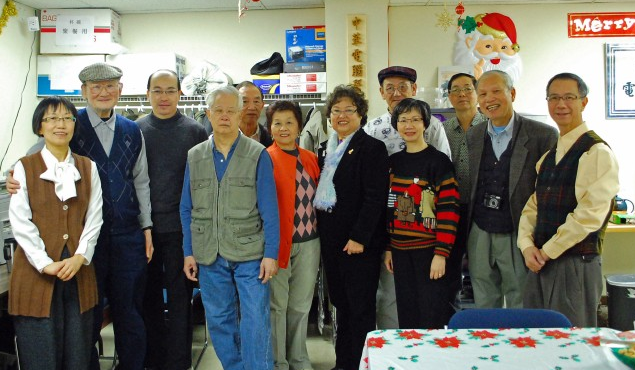 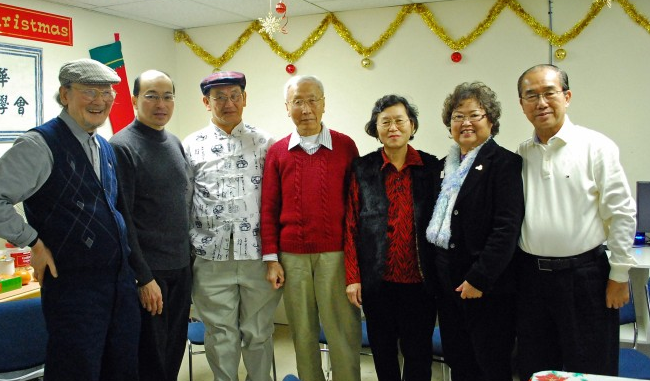 笑
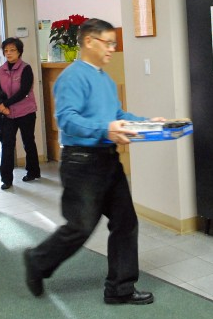 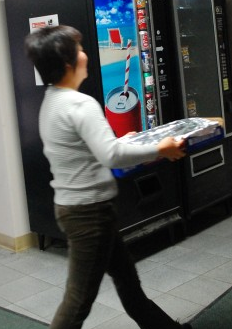 出菜
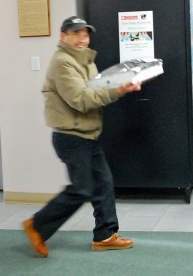 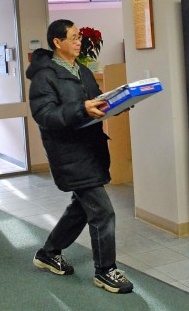 好熱
呀
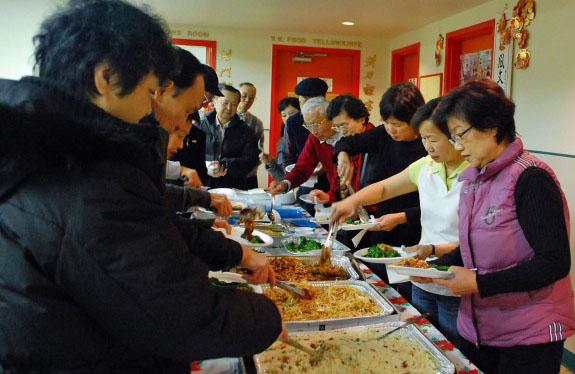 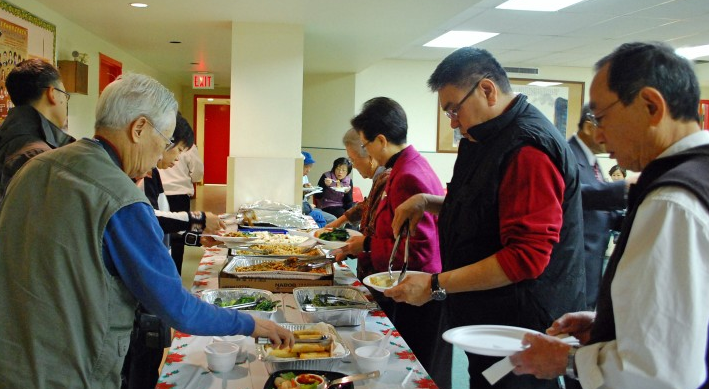 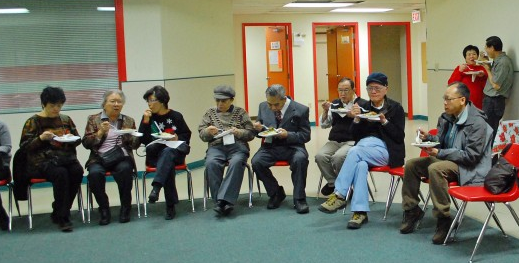 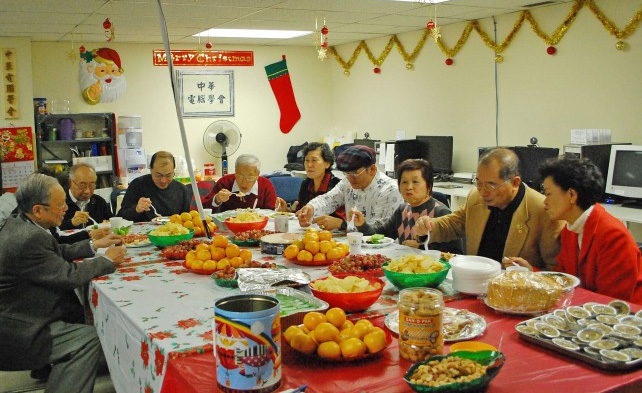 群賢畢集   賓至如歸
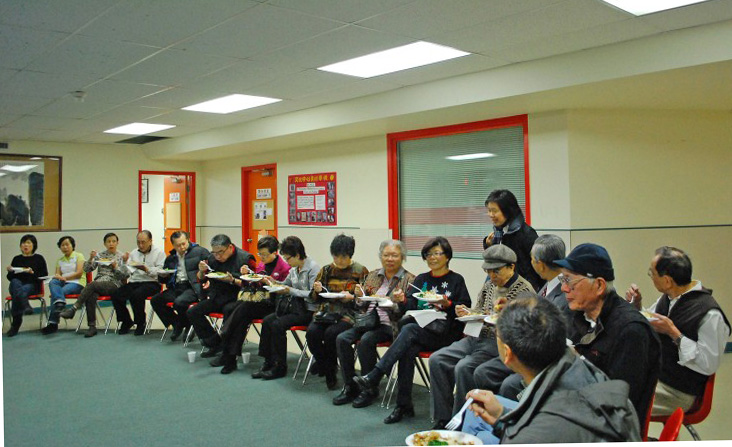 歸
群
如
賢
畢
至
集
賓
座無虛席
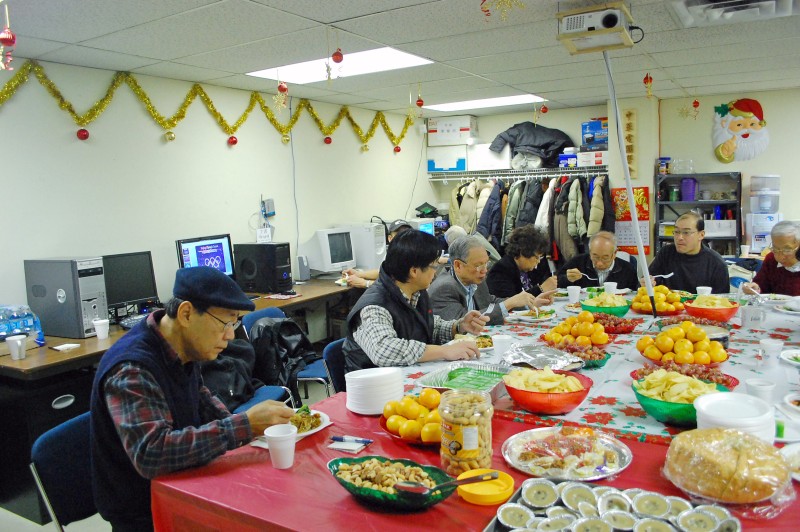 勝
如
雲
友
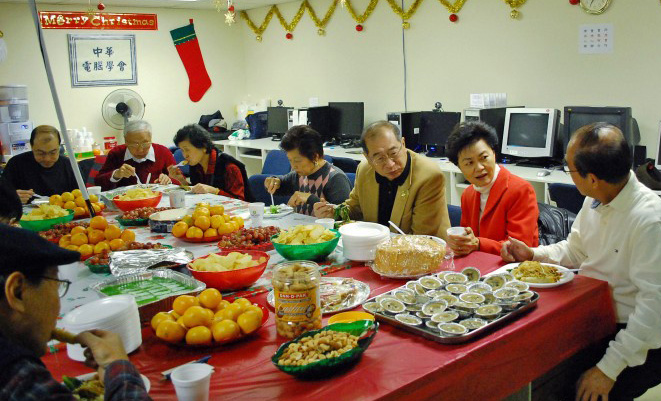 朋
滿
座
高
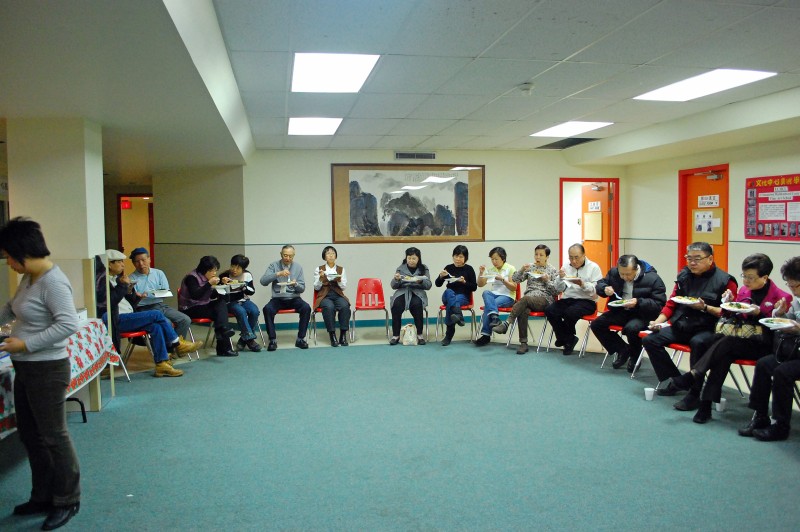 到來盡皆電腦客  
談笑還有網中人
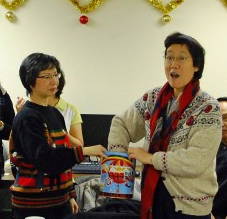 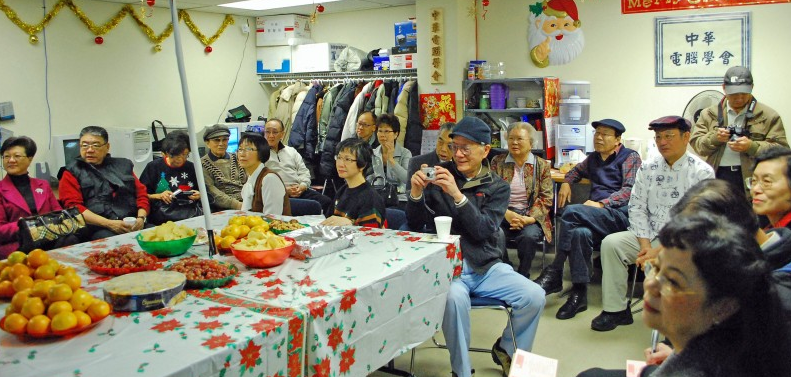 幸運抽獎
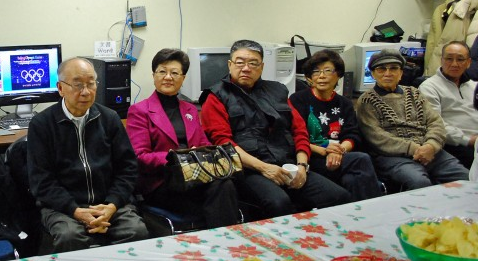 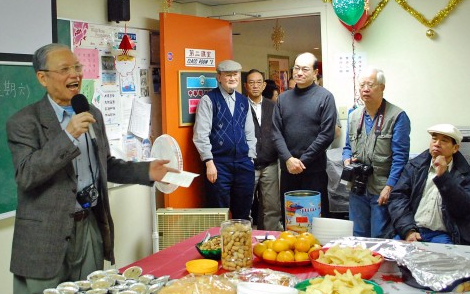 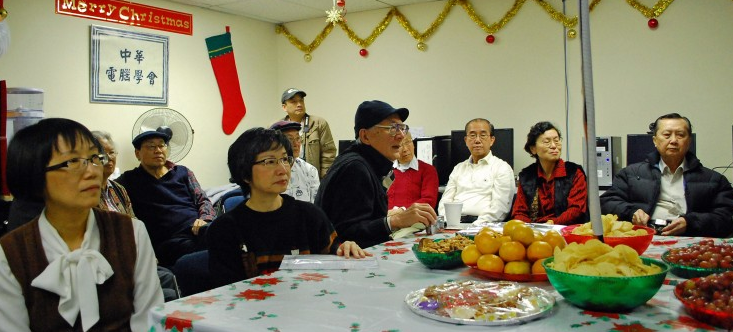 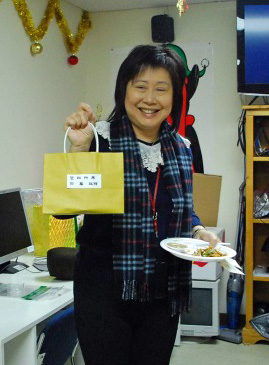 我都有份喎！
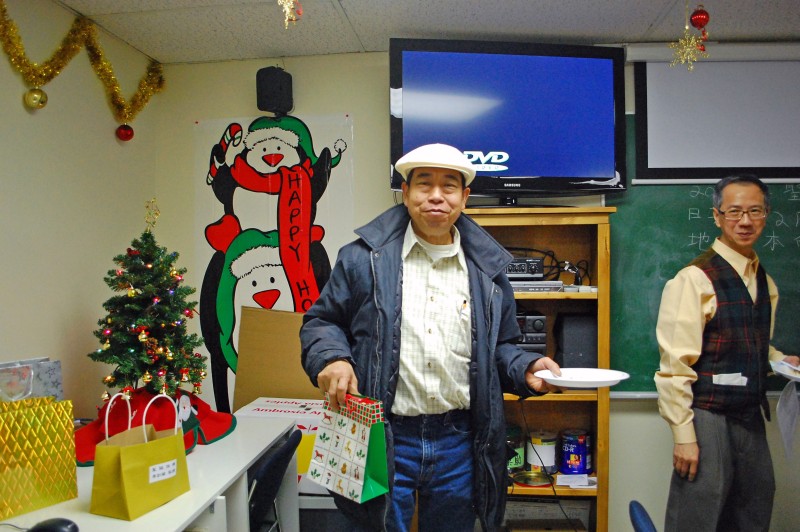 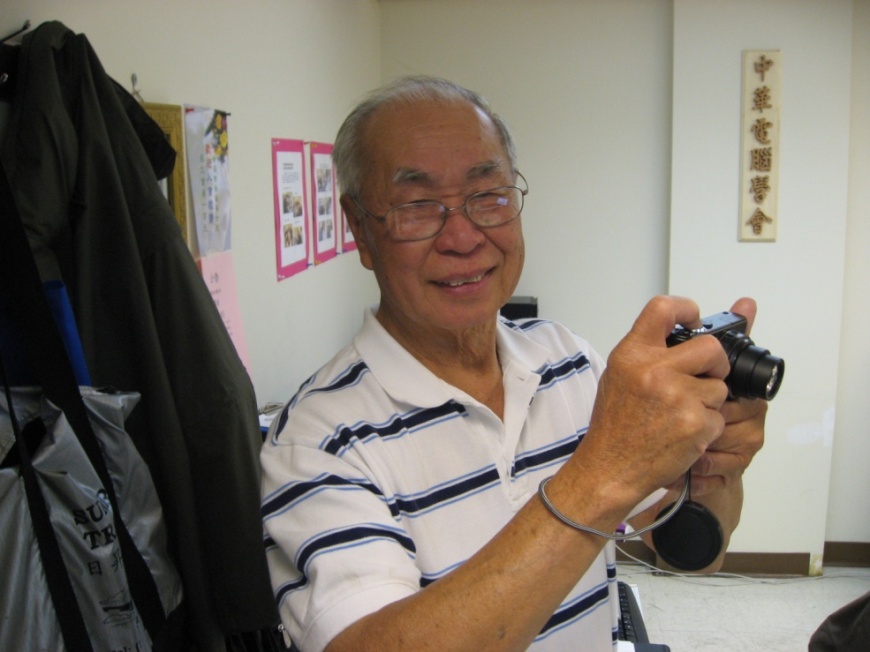 恭喜
A  Lucky  person
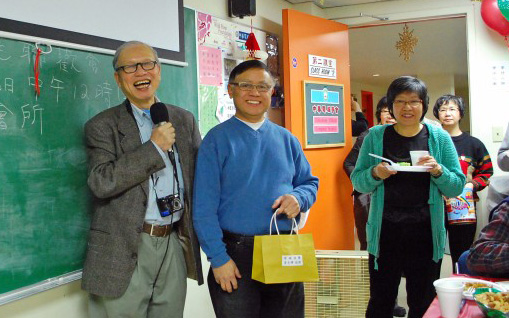 Lucky  to  your  family
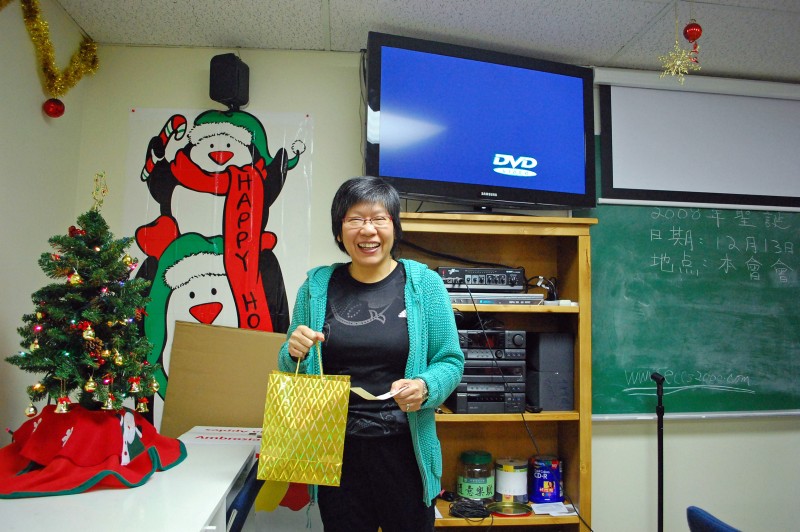 咁好彩嘅又中喎!
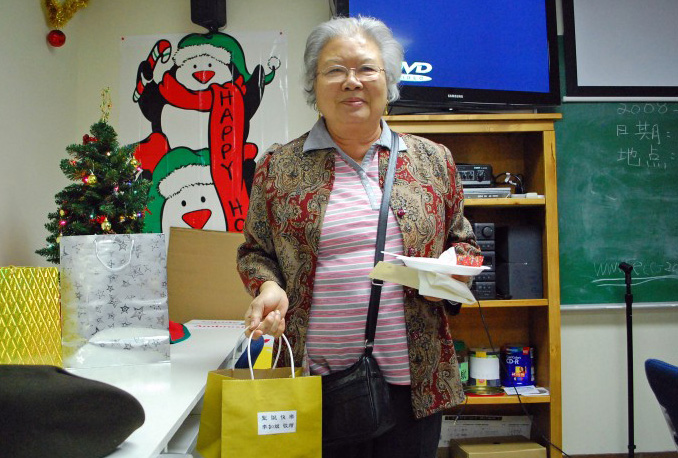 lucky
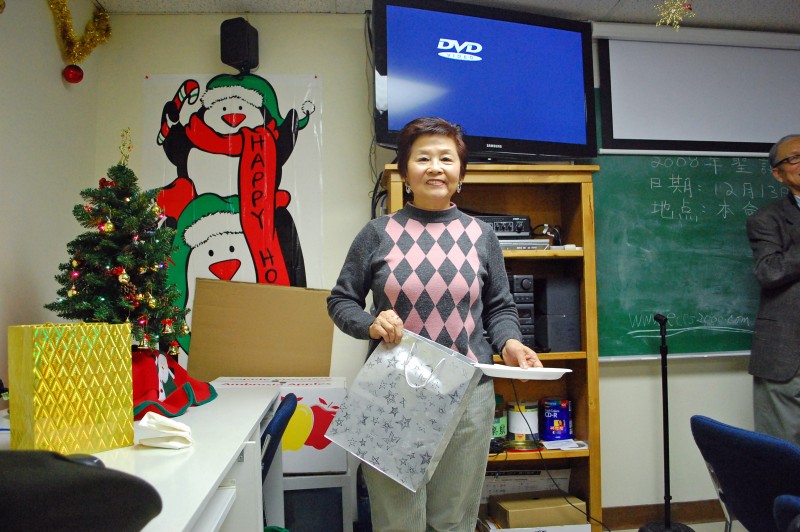 又幾好玩喎 !
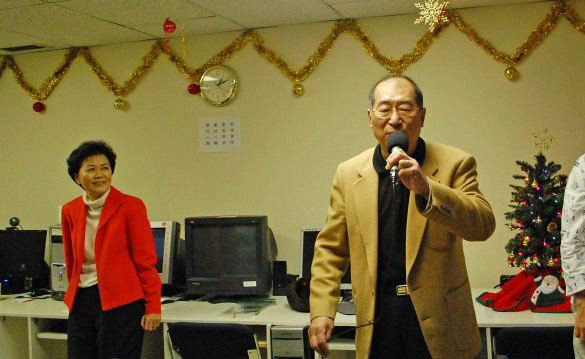 都唔失禮喎!
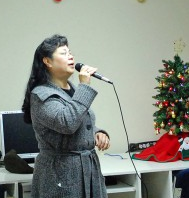 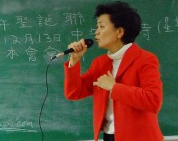 卡啦ok
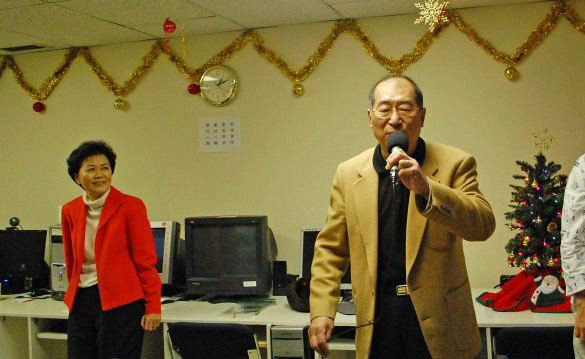 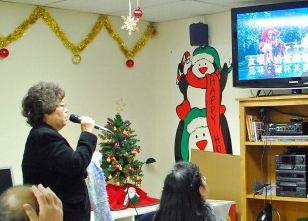 方會長伉儷 演諧趣話劇助慶
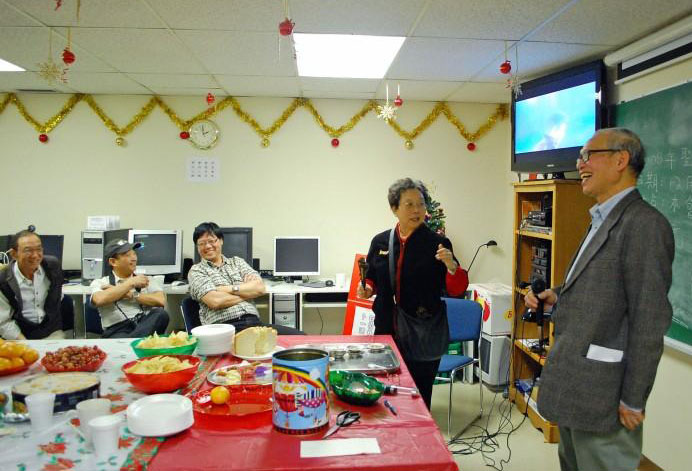 相金請先惠  唔準唔收錢
字理通天地   妙算驚鬼神
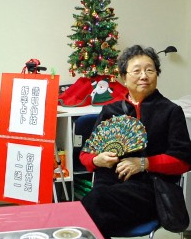 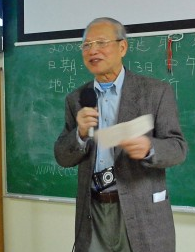 仙
姑
占
卜
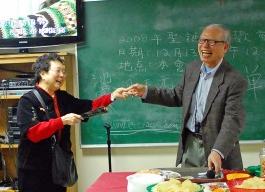 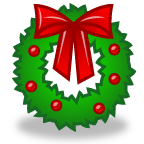 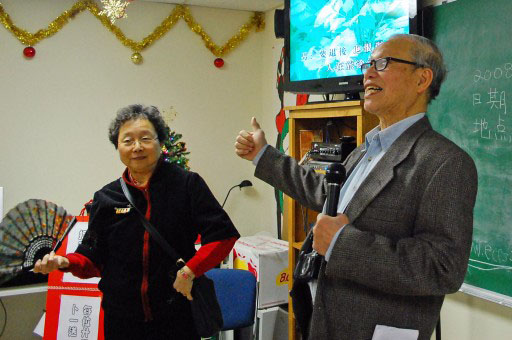 玄機妙算  洞察如神
枯榮天早定  貴賤自生成
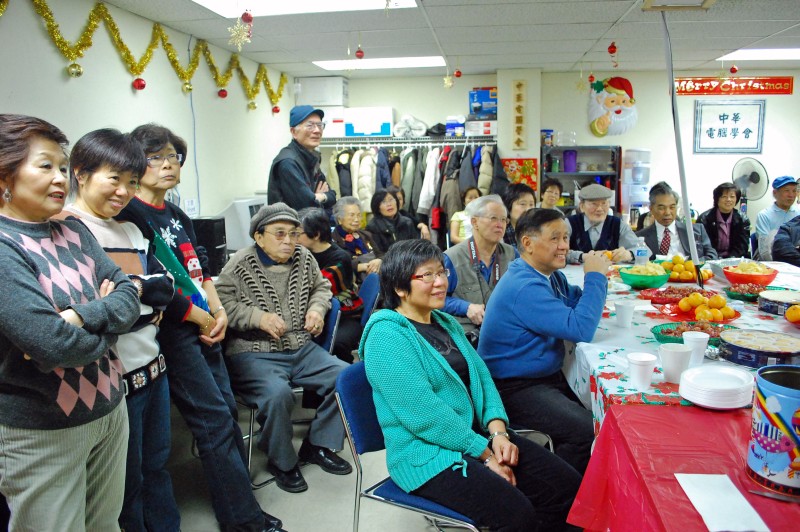 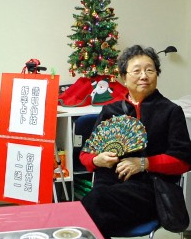 看觀眾表情 就知精彩啦
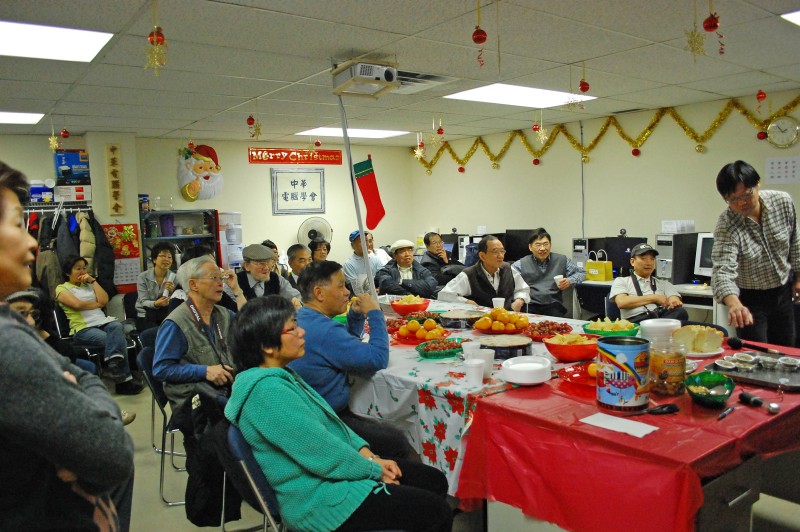 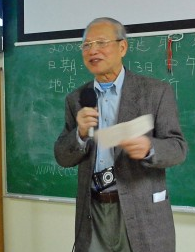 謝謝觀看
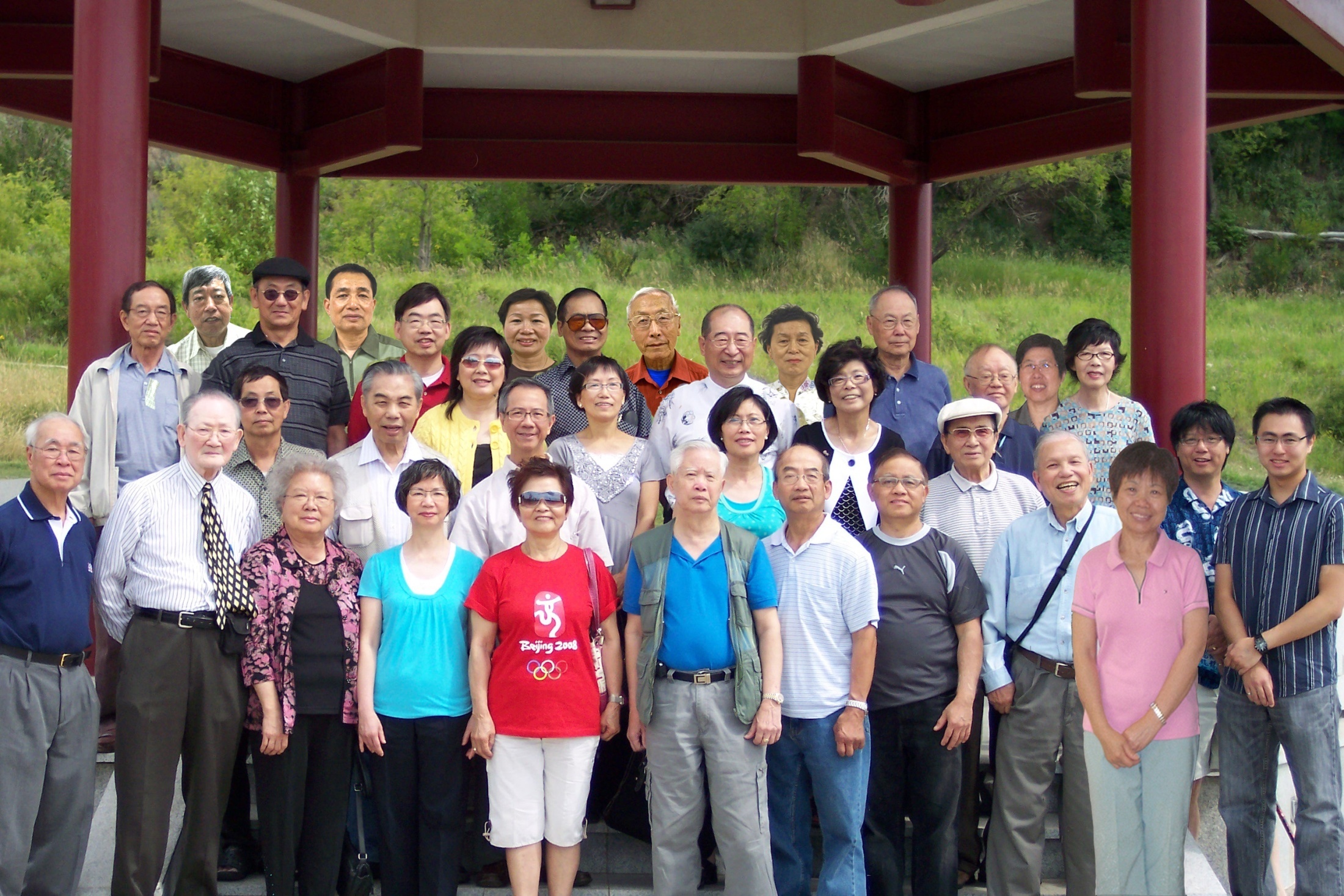 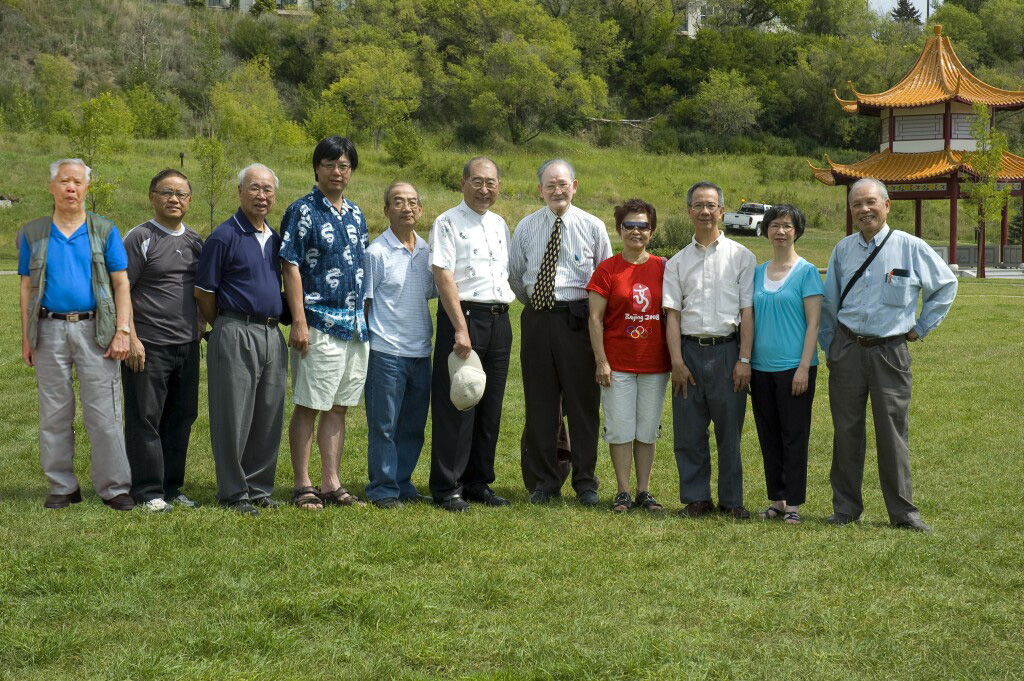